Presentation to the
Sacramento Environmental Commission
January 15, 2020
SMUD’s Wildfire Mitigation Plan (WMP)
Overview of SMUD’s Low Wildfire Risk Profile
SMUD’s
Wildfire Mitigation Plan
i
Risk-based Approach
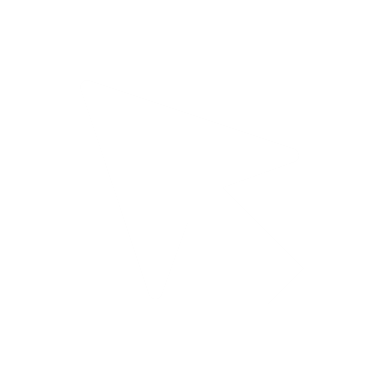 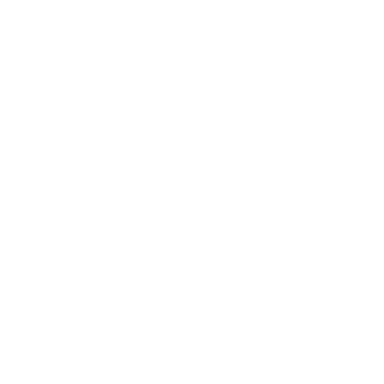 De-energization Protocols
WMP Requirements
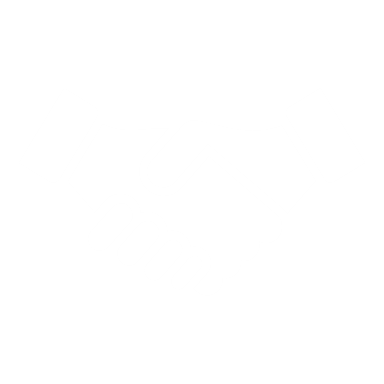 
Continuous Monitoring & Evaluation
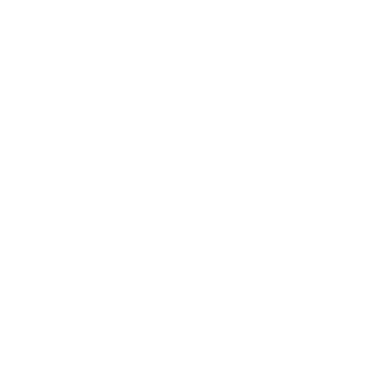 About SMUD
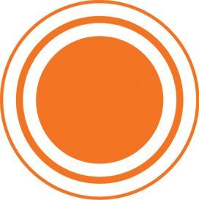 January 15, 2020
2
Sacramento Environmental Commission
SMUD Overview
6th largest publicly owned utility in the nation
Serves Sacramento County and small portion of Placer County
900 Square Mile Service Territory
Maintains facilities in El Dorado and Solano Counties
600,000 Customers
January 15, 2020
3
Sacramento Environmental Commission
Wildfire Mitigation Plan Requirements
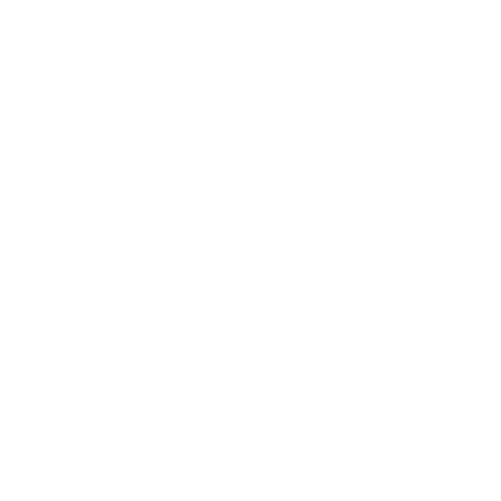 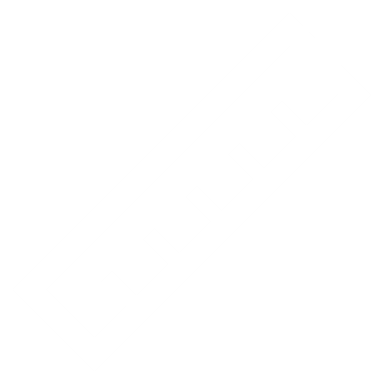 Preventative Strategies & Programs
Objectives & Responsibilities
Notification & Communication
Metrics

January 15, 2020
4
Sacramento Environmental Commission
Risk-Based Approach
Comprehensive assessment of key risk drivers and impacts of wildfire related to SMUD electric facilities
Public Outreach
Public Comment Period
Dedicated Webpage
Qualified Independent Evaluation
Comprehensive
Meets regulatory requirements and industry standards
Board Presentations/Adoption
September 11, 2019
October 17, 2019
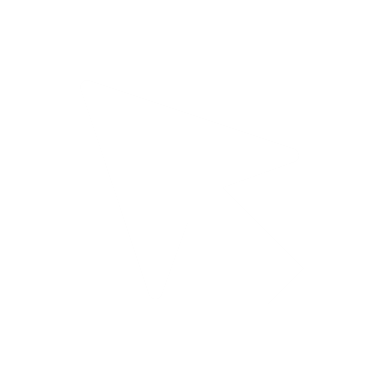 January 15, 2020
5
Sacramento Environmental Commission
SMUD’s WMP Objectives
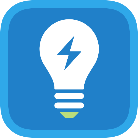 SMUD’s priority is delivering safe, reliable, 
environmentally sustainable and affordable power
i
Minimize the probability that SMUD’s transmission and distribution (T&D) system may be the origin or contributing source for the ignition of a wildfire

Implement a wildfire plan that embraces safety, prevention, mitigation and recovery as a central priority for SMUD

Create a WMP that is consistent with state law and objectives.
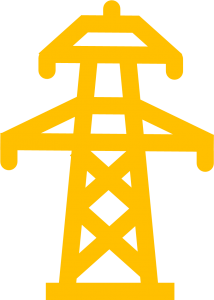 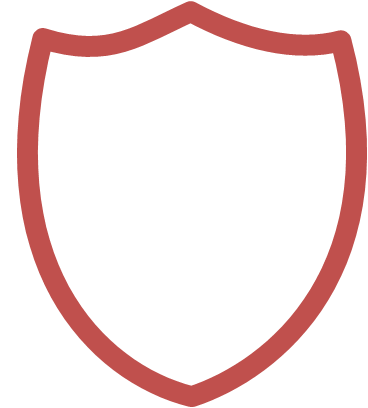 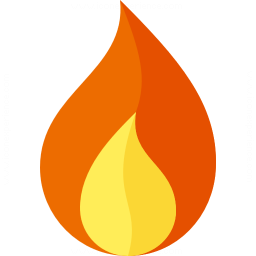 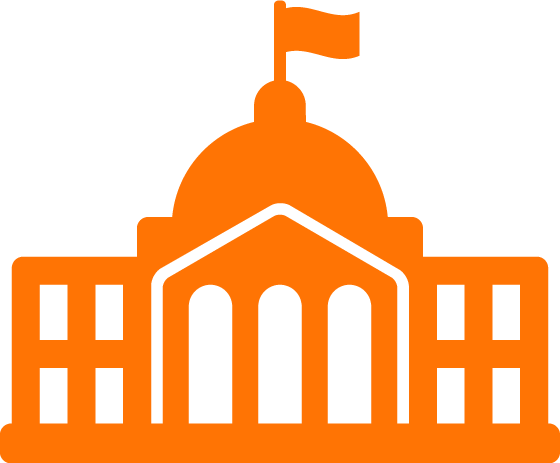 January 15, 2020
6
Sacramento Environmental Commission
SMUD’s Fire Risk
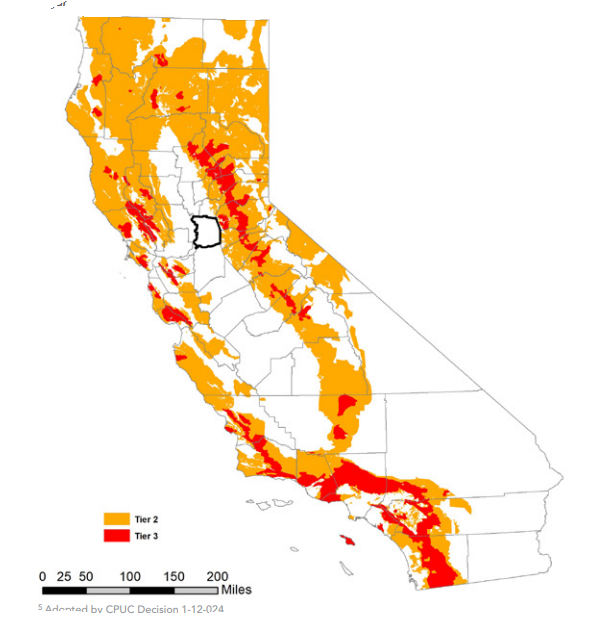 SMUD’s service territory is outside CPUC High Fire Threat District.
SMUD takes all existing risk seriously and prioritizes activities in higher fire hazard zones within its service territory
i
Highest wildfire risk area is outside SMUD’s service territory where we maintain the Upper American River Project (UARP) in El Dorado County.
(PG&E provides electric service to end use customers in this area.)
CPUC Fire-Threat Map
Adopted January 19, 2018
January 15, 2020
7
Sacramento Environmental Commission
Wildfire Prevention Programs
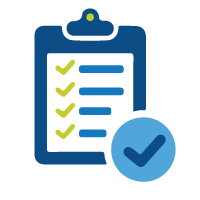 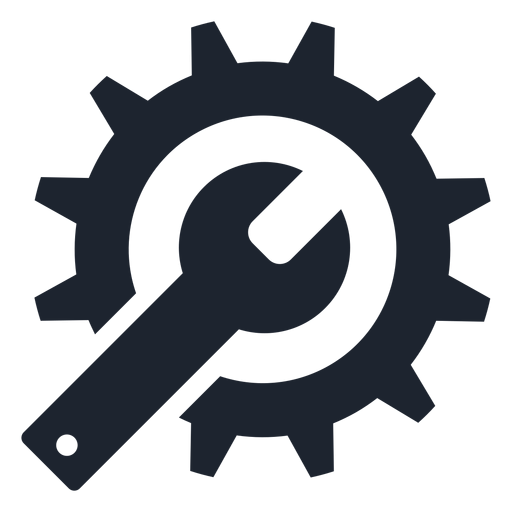 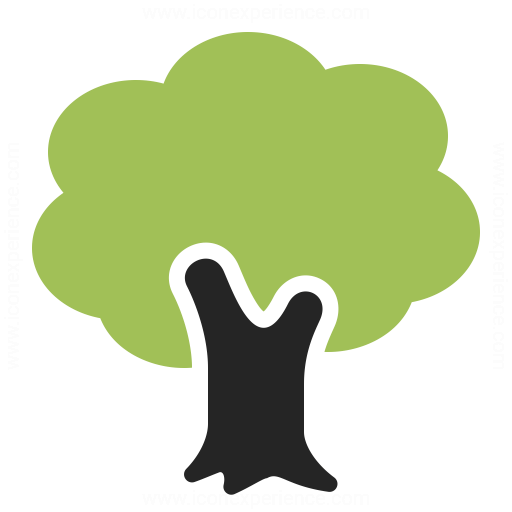 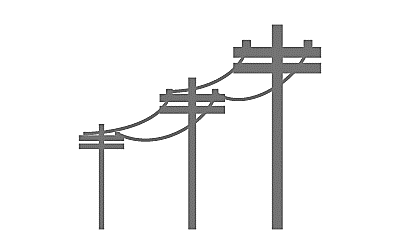 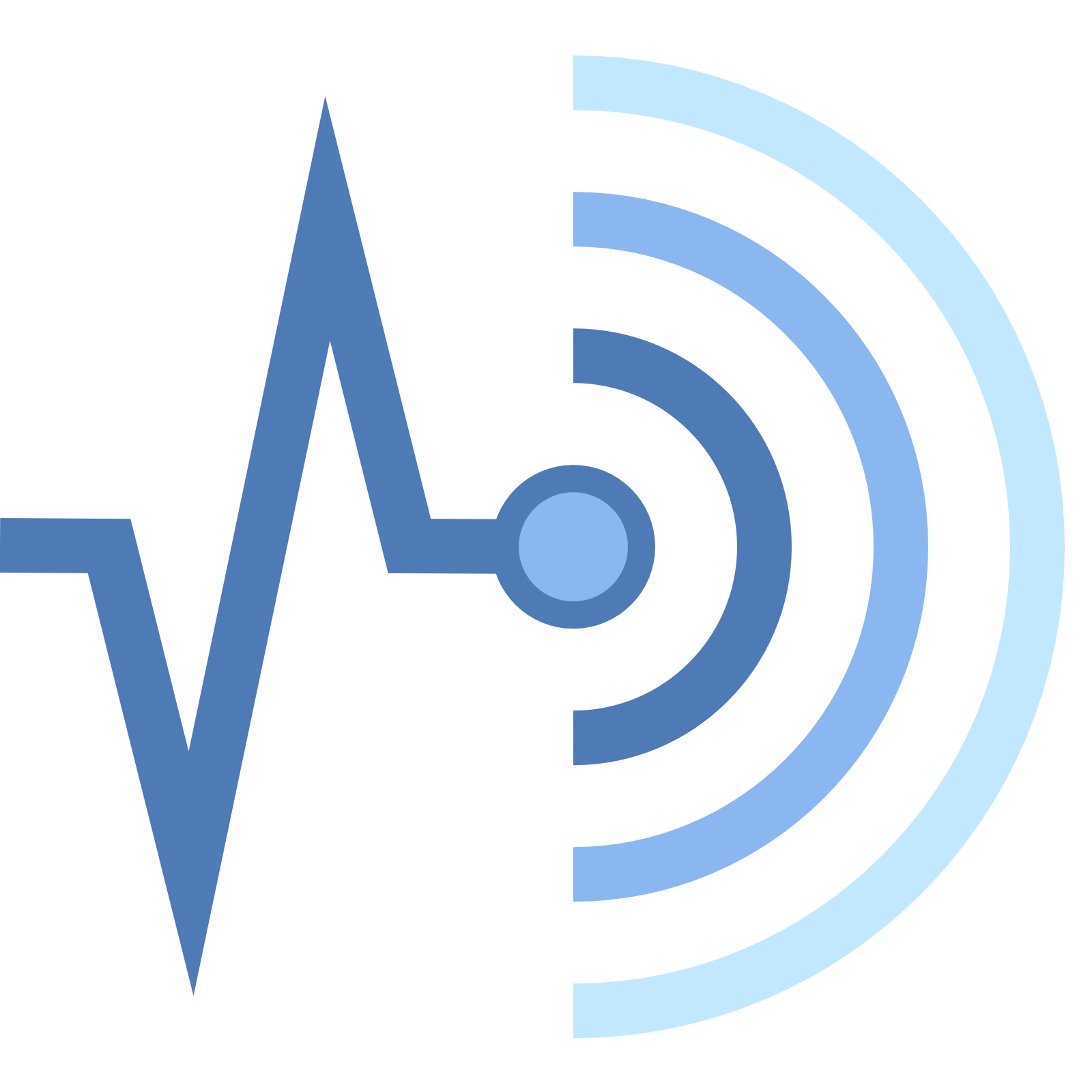 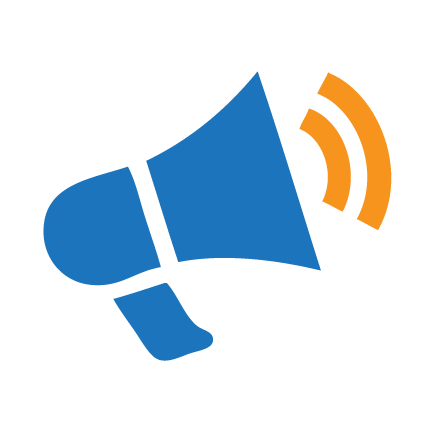 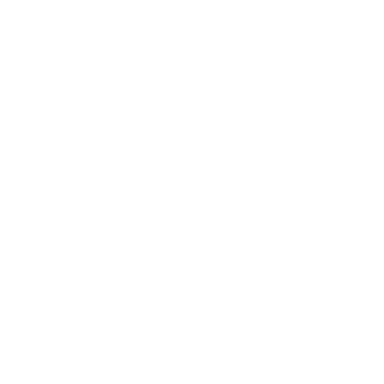 Inspection 
& 
Maintenance


Aerial and ground patrols

LiDAR and infrared technologies
Recloser &
 De-Energization


Transmission and distribution protocols
Vegetation Management 
& Fuels Reduction

Pole and wire clearing

Right of way maintenance
Design 
& 
Construction


Non-expulsion equipment

System upgrades
Situational Awareness



Weather stations

Camera pilot
Education & Outage Comm.


Critical event messaging
January 15, 2020
8
Sacramento Environmental Commission
Expanded Mitigation Activities
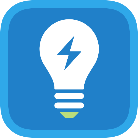 SMUD is making substantial investments 
in wildfire prevention
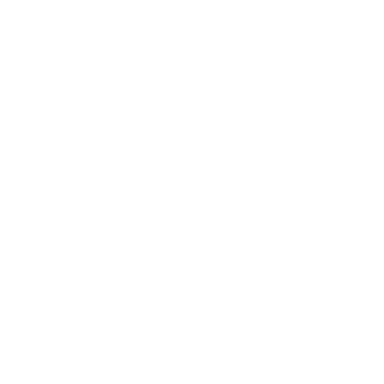 Increased scope of vegetation management in high fire threat areas

System improvement capital projects
Non-expulsion devices and arresters with arc protection
Study to identify project to replace bare 4kV wire

Increased situational awareness
Additional weather stations in UARP
Real-time situational awareness tool

Pilot projects
Hyper spectral imagery
Fire monitoring cameras in UARP transmission corridor
January 15, 2020
9
Sacramento Environmental Commission
Established Protocols for De-energization
As a last resort, SMUD will de-energize lines to protect the safety of our communities under the following:
If requested by first responders; or
When SMUD system operators identify an active wildfire or extreme fire risk near a power line
SMUD will communicate to first responders, local agencies, service providers and customers to provide early notice of power shut-off when possible.
January 15, 2020
10
Sacramento Environmental Commission
SMUD website:  www.smud.org/WildfireSafety
Contact: wmp@smud.org